Socio Economic  Benefits Workshop
Edson NKONDE
Kalisto KHUMALO

Zambia Meteorological Department
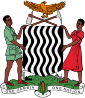 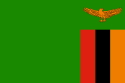 Contents
Location & Map
Climate of Zambia
Weather Related Hazards
Population, Land-cover & GDP
ZMD
Product & services
Expectations
Location and Map of Zambia
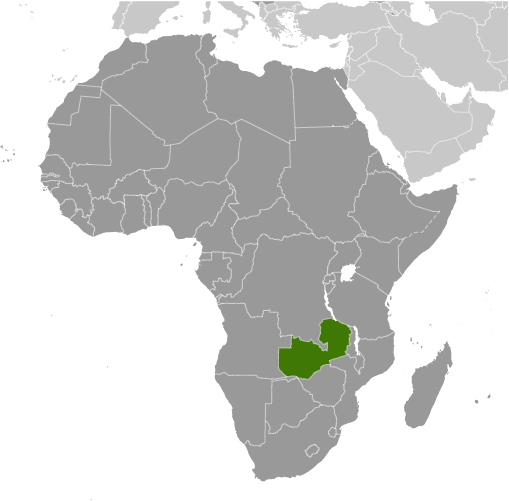 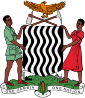 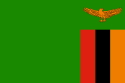 Climate of Zambia
Two main seasons, 
the rainy season (November to April) – summer
 the dry season(May to October/November) - winter. 
The dry season is subdivided into the cool dry season (May to August) & the hot dry season (September to October/November).
Weather Related Hazards
Droughts- Droughts occur every several years in Zambia
Floods - Zambia experiences floods on average every other year
752,618 km2
Population, Land cover & GDP
Population: 14.54 Million
Land cover: 752,618km squared
Gross domestic product: 26.82 billion USD ‎(2013) 
Break down of GDP
Agriculture: 10.8%
Industries: 32.9%
Services: 56.3%
Main Industries: Mining and Agriculture
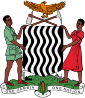 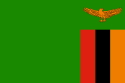 Zambia Meteorological Department
The Zambia Meteorological Department (ZMD) was established on 1st January 1967 
Prior to this Meteorological Service in Zambia were administered by the Federal Meteorological Services (Nyasaland, Northern Rhodesia and Southern Rhodesia) in Salisbury, (Harare) Zimbabwe.
became a member of the World Meteorological Organisation (WMO) in 1964.
Current staff levels - 207
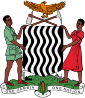 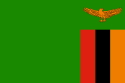 Our Mandate
A National Meteorological Service (NMS) anywhere in the world is a key institution charged with the responsibility of weather observation, analysis and prediction, for purposes of protecting life and property, safeguarding the environment, provision of advice and assessment for policy formulation as well as contribution to sustainable development.
In Zambia, ZMD is the National Meteorological Service and the primary provider of meteorological services. It has offices in every Province and some districts, and it is responsible for providing weather and climate information to the public and various sectors of the economy. ZMD is also the custodian of the official records of Zambian Weather and Climate.
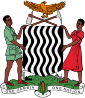 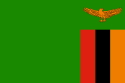 Our Mission Statement
The Mission Statement of ZMD is:
To monitor, predict and provide reliable, timely accurate and user-friendly weather and climate products and services for sustainable socio-economic development through collaboration with other stakeholders.
In support of this mission statement, the goal of ZMD is “to improve its products and services to its clients by restoring its human resource base, observation network, communications infrastructure, data analysis and dissemination as well as its linkages with reputable regional and international climate centres.
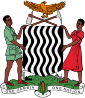 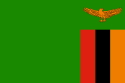 Products and Services
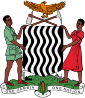 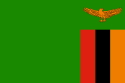 Sectors Benefiting from Products & Services
Aviation
Agriculture
Power Generation
Construction
Research
Current Projects
Southern Africa Science Service Centre for Climate Change and Adaptive Land Management- SASSCAL
Climate Information and Early Warning System-CIEWS
Expectations from SEB workshop
We expect to:
Design SEB study for ZMD products & services
THANK YOU